Welcome toYouth Engagement: An Overview
Presented by:
First Nations Youth Councils of BC Association
Introductions!
Name
Serena Read
Community
Nuu-chah-nulthaht from the Hupacasath First Nation
One word to describe ‘Youth Engagement’
Fun
Open communication
Please record Name, Community, and YE words on the sheet title ‘Introduction Activity’
FNYCBCA Mandate
To promote the value of Meaningful Youth Engagement within BC First Nations
To develop tools & resources to support the sustainability of the youth movement, in partnership with BC First Nations
To support relationship building between youth, and their Adult Allies and Elders
Why FNYCBCA supports MYE?
MYE creates stronger communities & leaders
Youth show increases in healthy choices
Decrease in drug & alcohol use
Increase in school attendance
Youth have a right to “Be heard and taken seriously” as stated in the UN Human Rights Treaty extension in Nov 1989
Youth are Leaders Today (Leaders Today book )
Engaged youth step up and take ownership in their communities
What is Meaningful Youth Engagement?
As expressed by “Adult Allies in Action 2007” by the Center of Excellence for Youth Engagement
What is Meaningful Youth Engagement?
Involving youth in all aspects of decision making especially in areas which directly affect them, or they are passionate about
Learning goes both direction
Shared decision making
Is open to allowing youth to learning from mistakes
Provides youth friendly space for engagement
Hart’s Ladder provides great examples
FNYCBCA strives for youth engagement to occur from between levels 5 – 8 to be considered meaningful
You have already started!
You are here!
You are the experts
We want to help support you and your youth
YOUTH ACT…
YOUTH THINK/FEEL…
Spend time on the activity and discusses it frequently
Initiates the activity without adult direction
Active participation
Advocates for the activity/organization
Seeks adult assistance as needed & act independently when possible
Sees a sense of purpose in activities
Cares about the organization, activities & others involved
Find the activity FUN!
Gains feelings of competence from participation
Feels disappointment, frustrations or sadness if event is challenged
Hart’sLadder
[Speaker Notes: Now open ‘Folder #1’ and distribute pages]
MYE Levels on Hart’s Ladder
Consulted and informed

Adult initiated, shared decisions with youth

Youth initiated and directed

Youth initiated, shared decision with adults


These are the levels FNYCBCA considers meaningfully engaging youth.
Development of Youth Engagement
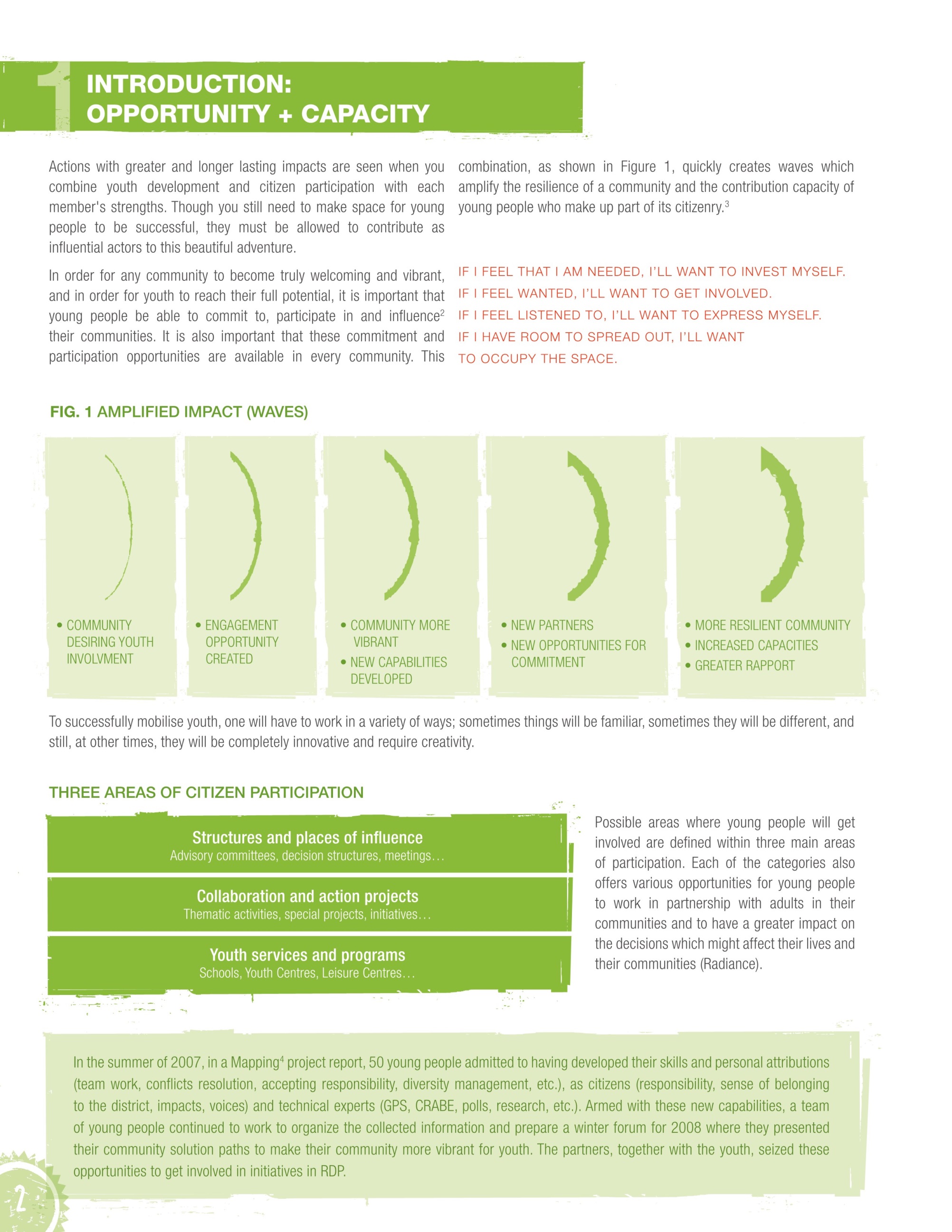 Diagram from:    “Engaging Youth Within Our Communities”,
Mobilization Project, ISBN 978-1-55058-429-5
[Speaker Notes: This diagram shows how Youth Engagement is a process that grows like a wave. It begins with the community/youth desiring youth involvement, which leads to engagement opportunities being created, which naturally leads to a more vibrant community with new capabilities developed. Continuing the wave, new partners and opportunities for commitment arise and eventually the community reaches a level which is more resilient with increased capacities and greater rapport.

Over time and with commitment and effort youth engagement grows like a wave and creates more resilient and]
Positive Impacts of MYE
Youth take ownership of projects & expand
Frequently leads to developing employability skills
Youth tend to lead a healthier lifestyle
Increases self esteem, reduces substance abuse
Learning from shared decision making opportunity allows lessons from low risk decision, increases leadership capabilities
Brings a new, youthful perspective with innovative ideas and solutions
“Where do we begin” you ask?
You’re well on your way with the work you do everyday!
Have conversations with Chief and Council
Identify
Why does C & C want to engage youth?
What resources can they commit to MYE?
Ask your youth!
What matters to young people?
How do youth want to work to create positive change?
Who do they want to work with?
Continue learning, practicing & celebrating MYE
Provide commitment & resources to support youth
Create the time and space for Youth and Elder to gather
Invest in youth skill building and support Adult Allies
[Speaker Notes: See Organizational Assessment Checklist Pg 31/32 of Leaders Today]
What can FNYCBCA offer?
A network of like-minded youth and community who are working towards and/or demonstrating Meaningful Youth Engagement
Tools & resources developed to support MYE


Opportunities for Youth, Adult Allies & Elders
Focused on Positive Local Change
Adult Allies workshops

Sharing Your Wisdom youth workshop
[Speaker Notes: Hand out membership forms and Leaders Today kits]
Contact Us
First Nations Youth Councils of BC Association
Email: fnyGotVoice@gmail.com
Phone: 604-345-7790
Website: fnygotvoice.com

Ask for great, easy to follow reading materials for a more in-depth look at MYE